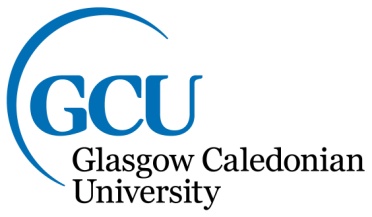 Digital Learning:building digital capability
Professor Linda Creanor
Head of Blended Learning
GCU LEAD
l.creanor@gcu.ac.uk  
@lcreanor
GCU Annual Programme Leaders Event, 2 March 2016
GCU Strategy for Learning (2015-20)
Inspirational approaches to learning, teaching and assessment which embrace innovation and the imaginative use of learning technologies
Enablers
www.gcu.ac.uk/gaq/strategyforlearning2015-2020/
Digital Learning at GCU means…
__________________________________________________
…developing creative approaches to learning, teaching and assessment through the effective use of technology 
on campus and online 
to enhance student engagement and enable flexible access through a range of digital devices.
__________________________________________________
Transitions
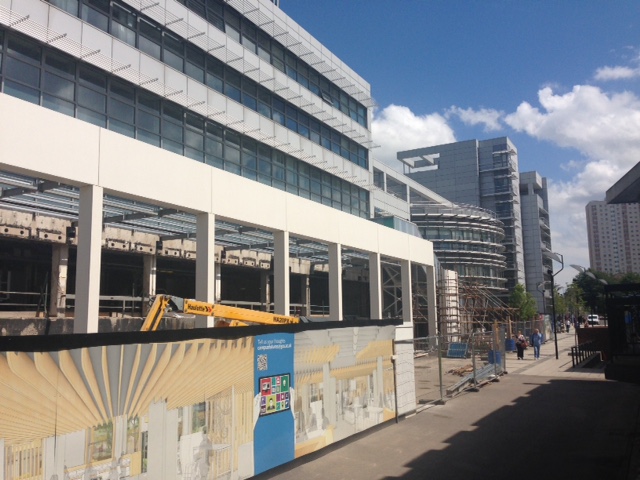 Online Development
FOCUS
DESIGN
REVIEW
Guides & Resources available in GCULearn, under STAFF HELP tab
Blended Learning
ENHANCE: Adopting technology in simple and effective ways to actively support students
and increase their activity and self-responsibility
EXTEND:  Further use of technology that facilitates key aspects of students’ individual and
collaborative learning and assessment through increasing their choice and control
EMPOWER:  Developed use of technology that requires higher order individual and
collaborative learning that reflect how knowledge is created and used in professional
environments
3E Framework (Smyth et al, 2011)
Jisc Digital Capabilities Framework
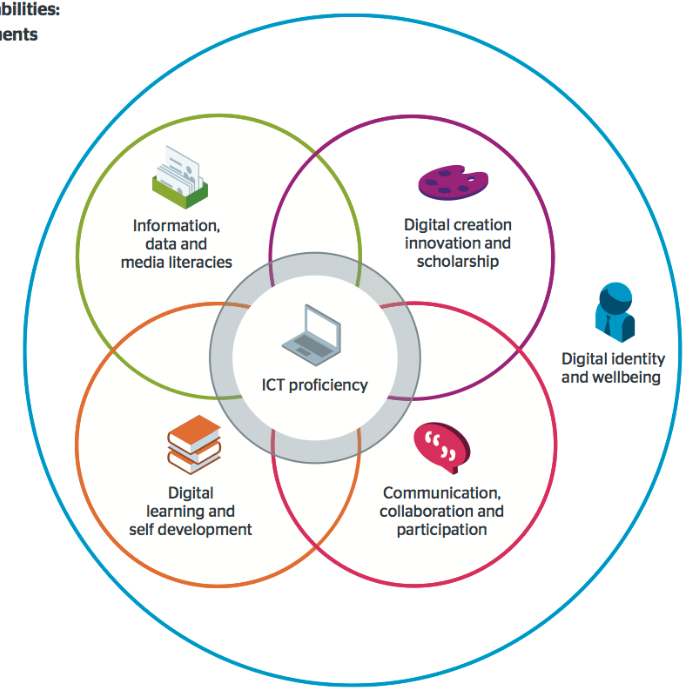 The six elements
GCU Survey on Digital Learning (2015):
129 Respondents from across all three Schools (academic staff)
High confidence
HIGHLY
MODERATELY
MODERATELY
HIGHLY
VERY
VERY
Low confidence
NOT VERY
SLIGHTLY
MODERATELY
NOT VERY
SLIGHTLY
Transformed….?
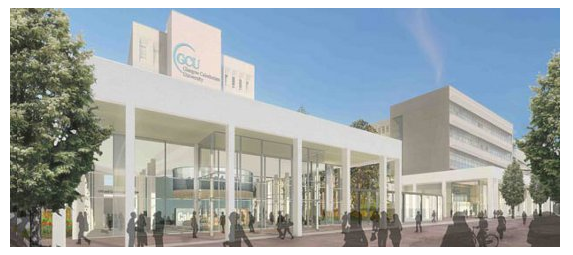 www.gcu.ac.uk/campusfutures/media/
Activity 1: Digital Learning in your programmes
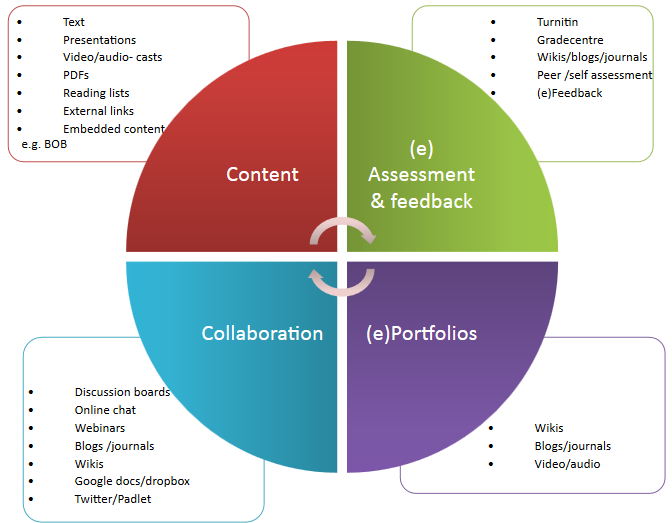 Activity 2: The Programme Leader’s role in embedding Digital Capabilities
Adapted from Jisc NUS Benchmarking Tool: the Student Digital Experience 
http://repository.jisc.ac.uk/6140/1/Jisc_NUS_student_experience_benchmarking_tool.pdf
Activity 3: Supporting Digital Learning across Programmes
Identify your top THREE CPD priorities for enhancing digital capabilities across your programme. 
What form should this support take?
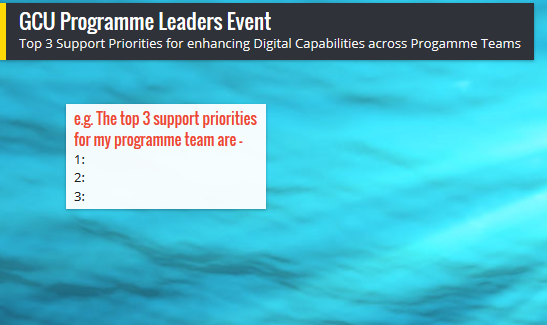 Padlet link - http://padlet.com/l_creanor/ylh7e23gkhbk